Biodiversity and its Conservation
Dr. Vikas Gambhire
Head, Dept. of Botany,
Govt. College of Arts and 
Science, Aurangabad
Biodiversity and its Conservation
A. Introduction-
Biodiversity in simple words is the total variety of life on our planet.
The word, “Biodiversity”, is combination of two words, “Bio” means life and “diversity” means variety.
Therefore, Biodiversity is variety of various living organisms present on earth.
Biodiversity and its Conservation
A. Introduction-
Life originated on earth almost four billion years ago .
Nature took more than 1 billion years to develop this complex biodiversity on earth. 
Scientists believe that the total number of species on earth is in between 10-80 million (Wilson 1988) of which 1.4 million species have been identified so far.
Biodiversity and its Conservation
A. Introduction-
The term biodiversity was coined by Walter and Rosen (1985).
It is the abbreviated word for Biological Diversity. 
In simple terms Biodiversity is defined as, the variety of life and its processes. 
The study of biodiversity includes, total number of races, varieties or species of various types of microbes, plants and animals present on the surface of earth.
Biodiversity and its Conservation
B. Major Causes for the Loss of Biodiversity
Scientists believe that the total number of species on earth is in between 10-80 million (Wilson 1988).
Nature took more than 1 billion years to develop this wide and complex spectrum of life on earth. 
But we are losing this heritage of millions of years at a very fast rate. 
It has become extremely important to study the causes of their destruction.
Biodiversity and its Conservation
B. Major Causes for the Loss of Biodiversity
Scientists believe that the total number of species on earth is in between 10-80 million (Wilson 1988).
Nature took more than 1 billion years to develop this wide and complex spectrum of life on earth. 
But we are losing this heritage of millions of years at a very fast rate. 
It has become extremely important to study the causes of their destruction.
Biodiversity and its Conservation
B. Major Causes for the Loss of Biodiversity
(1) Destruction of Habitat	
(2) Hunting	
(3) Exploitation of Selected Species	
(4) Collection for Zoo and Research	
(5) Introduction of Exotic Species
(6) Pollution
(7) Natural Calamities
Biodiversity and its Conservation
B. Major Causes for the Loss of Biodiversity
1. Destruction of Habitat:
The natural habitat may be destroyed by man for his settlement, agriculture, mining, industries, highway construction, dam building etc.
As a consequence, the species must either adapt to the changes in the environment or , move elsewhere for their survival.
Biodiversity and its Conservation
B. Major Causes for the Loss of Biodiversity
Destruction of Habitat:
Several rare butterfly species are facing extinction due to habitat destruction in the Western Ghats.
Of the 370 butterfly species available in the Ghats, around 70 are at the brink of extinction.
Biodiversity and its Conservation
B. Major Causes for the Loss of Biodiversity
2. Hunting:
Wild animals are hunted for the commercial utilization of their products such as hides and skin, tusk, fur, meat, pharmaceuticals, cosmetics, perfumes and decoration purposes. 
In Africa, in recent years 95% of the black rhino population have been exterminated in Africa by poachers for their horn. 
In the last one decade, over one-third of Indian elephants have been killed to collect ivory.
Biodiversity and its Conservation
B. Major Causes for the Loss of Biodiversity
3. Exploitation of selected species:
Exploitation of medicinally important plants has resulted in their disappearance from many of their natural habitat. 
Similarly many plants are exploited for study material e,g. Gnetum sp., Psilotum sp. Isoetes sp. are ruthlessly sought and collected for teaching and laboratory work.
They have already become rare.
Biodiversity and its Conservation
B. Major Causes for the Loss of Biodiversity
4. Collection for Zoo and Research:
Animals and plants are collected throughout the world for zoos and biological laboratories for study and research in science and medicine. 
For example, animals such as monkeys and chimpanzees are sacrificed for research as they have anatomical, genetic and physiological similarities to human beings.
Biodiversity and its Conservation
B. Major Causes for the Loss of Biodiversity
5. Introduction of Exotic Species:
Any species which is not a natural inhabitant of the locality but is deliberately or accidentally introduced into the system may be designated as an exotic species. 
Native species are subjected to competition for food and space due to the introduction of exotic species.
However, these plants appear to be ecologically harmful as they tend to suppress the original species of the locality.
Biodiversity and its Conservation
B. Major Causes for the Loss of Biodiversity
6. Pollution:
Pollution alters the natural habitat. 
Water pollution especially injurious to the biotic components coastal areas. 
Toxic wastes entering the water bodies disturb the food chain and so the aquatic ecosystems. 
It results in destruction of natural habitat of plants.
Biodiversity and its Conservation
B. Major Causes for the Loss of Biodiversity
9. Natural Calamities:
Natural calamities, such as floods, draught, forest fires, earth-quakes, volcanic eruptions, epidemics etc. sometimes take a heavy toll of plant and animal life. 
In nature such episodes are responsible for loss of biodiversity.
Biodiversity and its Conservation
C. Biodiversity Conservation
Biodiversity conservation is need of time.
The protection, management and preservation of biological diversity, is known as biodiversity conservation. 
Biodiversity can be conserved in two main ways, 
	1. In-situ conservation
	2. Ex-situ conservation
Biodiversity and its Conservation
C. Biodiversity Conservation
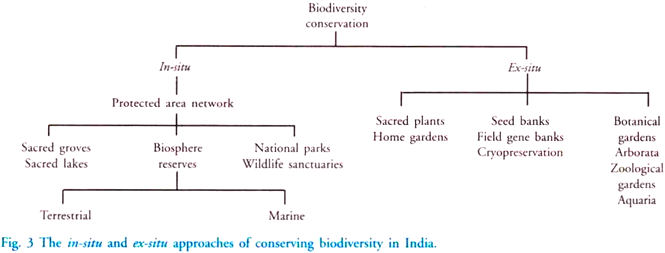 Biodiversity and its Conservation
C. Biodiversity Conservation
1. In-Situ Conservation Strategies:
In-situ or on site conservation is conservation of wild animals and plants in their natural habitat. 
Methods of  In-Situ Conservation:
Different methods of In-Situ conservations are-
National Park
Silent Valley
Sanctuaries
Biosphere Reserves
Sacred Forests and Lakes
Biodiversity and its Conservation
C. Conservation Measures
In-Situ Conservation Strategies:
i) National Park:
A national park is a reserve of land, usually owned by a national government. 
It is a tract of land, which is declared public property to preserve and develop for the purpose of recreation and culture. 
It is protected from human development activities and pollution.
Biodiversity and its Conservation
C. Conservation Measures
In-Situ Conservation Strategies:
i) National Park:
There are 104 existing national parks in India covering an area of 43,716 km2, which is 1.33% of the geographical area of the country (National Wildlife Database, Dec. 2020).
The first national park in India was Hailey National Park, now known as Jim Corbett National Park, Uttarakhand established in the year 1935.
Biodiversity and its Conservation
C. Conservation Measures
In-Situ Conservation Strategies:
ii) Silent Valley:
Silent Valley National Park is a small National park in Palakkad district, Kerala, India. 
It is located in the Kundali Hills of the Western Ghats. 
The park is called the ‘silent valley’ because of the absence of the noisy insects.
Biodiversity and its Conservation
C. Conservation Measures
In-Situ Conservation Strategies:
ii) Silent Valley:
The silent valley is rich in biodiversity, where new plant and animal species are being discovered every year. 
The silent valley is a storehouse of medicinal plants.
Biodiversity and its Conservation
C. Conservation Measures
In-Situ Conservation Strategies:
ii) Silent Valley:
Large mammals such as the tiger, elephant, bear are also found in the fringes of the forests. 
The valley harbours 211 bird species and many varieties of butterflies and moths.
Biodiversity and its Conservation
C. Conservation Measures
In-Situ Conservation Strategies:
iii) Sanctuaries:
A sanctuary is a reserved area for the protection of wildlife. 
Collection of forest products, cutting trees for timber are allowed provided they do not affect the animals.
Biodiversity and its Conservation
C. Conservation Measures
In-Situ Conservation Strategies:
iii) Sanctuaries:
There are 566 existing wildlife sanctuaries in India cove-ring an area of ​​122420 km 2 , which is 3.72% of the geographical area of ​​the country (National Wildlife Database, Dec. 2020). 
Another 218 sanctuaries are proposed in the Protected Area Network Report covering an area of ​​16,829 km 2.
Biodiversity and its Conservation
C. Conservation Measures
In-Situ Conservation Strategies:
iv) Biosphere Reserves:
Biosphere reserves are protected areas meant for preserving genetic diversity in the various biomes. 
The concept of biosphere reserves has been evolved by UNESCO’s Man and Biosphere programme or MAB.
Biodiversity and its Conservation
C. Conservation Measures
In-Situ Conservation Strategies:
iv) Biosphere Reserves:
In the year 1976, the Man and Biosphere programme identified about 57 biosphere reserves. The numbers of such areas have increased since then.
The biosphere reserve has concentric areas zoned for different use-
Core zone
Buffer zone
Transition zone
Biodiversity and its Conservation
C. Conservation Measures
In-Situ Conservation Strategies:
iv) Biosphere Reserves:
a. The core zone is the innermost zone devoted to preserve biodiversity with no human interference.
b. Around the core zone there is the buffer zone in which some settlement and resource use is allowed. In this area, variety of educational programmes and research activities are carried out, such as identification of endangered species, artificial propagation of species, and application of tissue culture techniques to enable rapid multiplication of threatened species.
Biodiversity and its Conservation
C. Conservation Measures
In-Situ Conservation Strategies:
iv) Biosphere Reserves:
c. The outermost zone is the transition zone where sustainable development activities are permitted. This is an area of interaction between the biosphere reserve management and the local people. Here activities such as forestry, recreation, cropping, etc. are permitted.
Biodiversity and its Conservation
C. Conservation Measures
In-Situ Conservation Strategies:
iv) Biosphere Reserves:
The list of some biosphere reserves in India is given below-
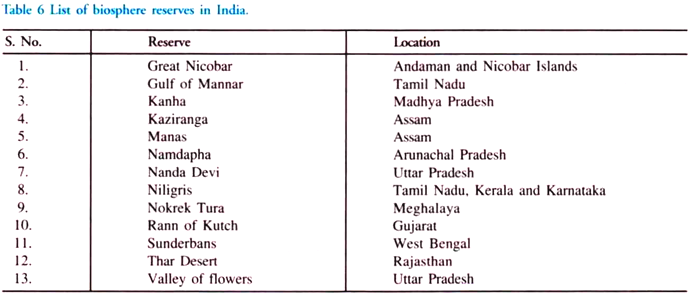 Biodiversity and its Conservation
C. Conservation Measures
In-Situ Conservation Strategies:
v) Sacred Forests and Lakes:
Sacred forests or groves are small patches of forests, which are conserved through man’s spiritual belief and faith. 
In India, sacred groves are found in 
Khasi and Jaintia hills of Meghalaya,
Aravalli hills of Rajasthan, 
Western Ghat regions of Karnataka and Maharashtra and 
Sarguja, Chanda and Bastar areas of Madhya Pradesh.
Biodiversity and its Conservation
C. Conservation Measures
In-Situ Conservation Strategies:
v) Sacred Forests and Lakes:
Some prominent examples are listed below:
	a. One of the most widespread of the traditions in India is the protection given to trees of the genus Ficus glomerata, which are found in the countryside and are often the only large trees in the midst of towns and cities. 
	b. The pipal tree (Ficus religiosa) has had a conspicuous position in the cultural landscape of North India and human collective memory for more than 5,000 years.
Biodiversity and its Conservation
C. Conservation Measures
In-Situ Conservation Strategies:
v) Sacred Forests and Lakes:
Some prominent examples are listed below:
	c. For Hindus, the Bel tree, Aegle marmelos, is associated with Lord Shiva, tulasi with Lord Vishnu, and fig with Lord Dattatreya and the kadamba tree is likened to Lord Krishna.
	d. In many villages of South India, there are no temples. The Gramdevata or village goddess may be a big tree located in the village.
Biodiversity and its Conservation
C. Conservation Measures
2. EX-Situ Conservation Strategies:
Ex-situ conservation is the conservation of plants and animals in locations outside their natural habitats. 
It includes collection and conservation of species in specific locations such as-
botanical gardens, 
zoos, 
safari parks, 
aquaria, and 
in institutes such as gene banks.
Biodiversity and its Conservation
C. Conservation Measures
2. EX-Situ Conservation Strategies:
Many species of plant species are conserved in botanical gardens and arboreta. 
Arboreta are gardens with trees and shrubs.
Seed banks and tissue culture facilities in the offsite areas have helped in conserving many specimens.